Viedā apģērba arhitektūra
Maksis Celitāns
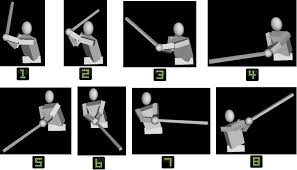 Iespējamiepielietojumi
Medicīna
Veselības stāvokļa novērošana
Rehabilitācijas procedūras
Izklaide
Ķermeņa pozīcijas noteikšana virtuālām aplikācijām
Sports
Padziļinātas treniņu programmas
U.c.
Iespējams aizstāt
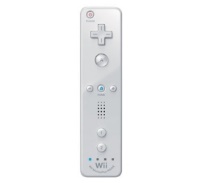 Bezvadu kustības noteikšanas iekārtas (Pārsvarā izmanto inerciālos sensorus)
Vii spēļu kontrolleri
Razar Hydra spēļu kontrolleri
MYO aproce
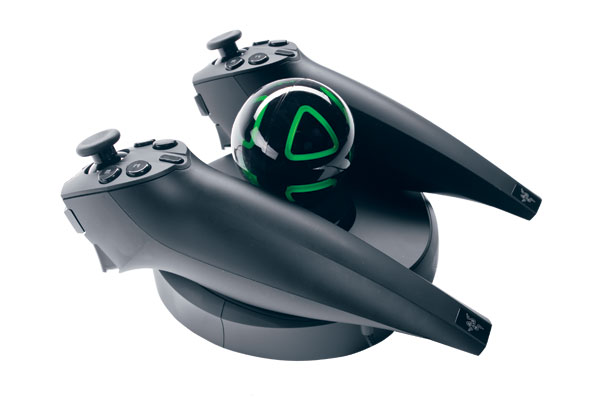 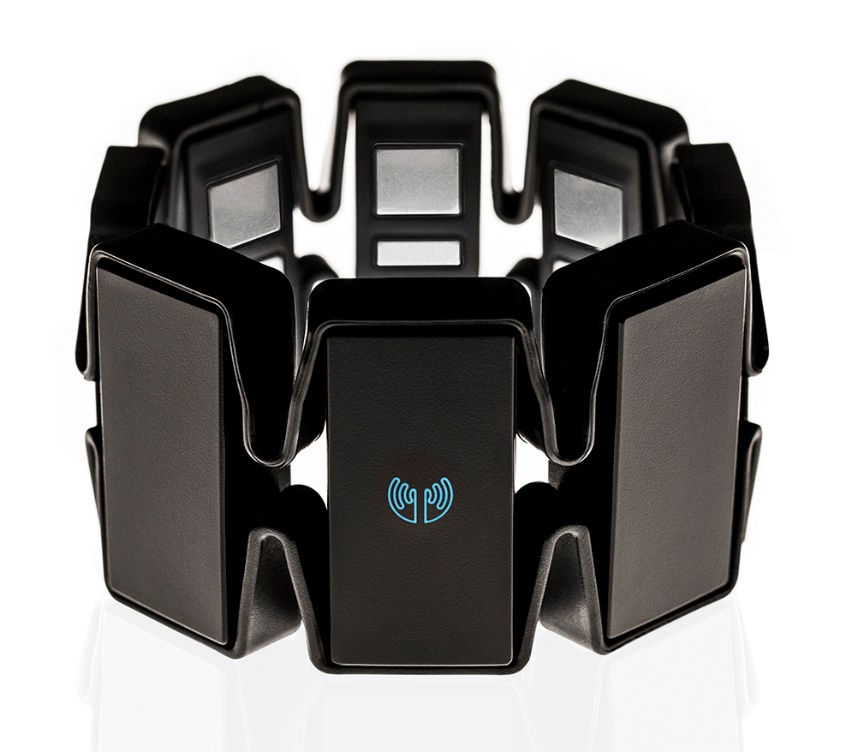 Iespējams aizstāt
Attālināta kustības noteikšanas iekārtas (Izmanto kameras, gaismas sensorus)
Microsoft Kinect konsoles
Leap Motion iekārtas
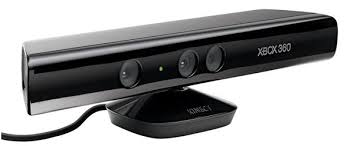 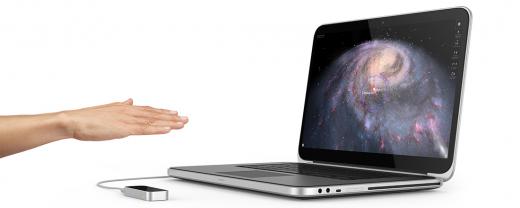 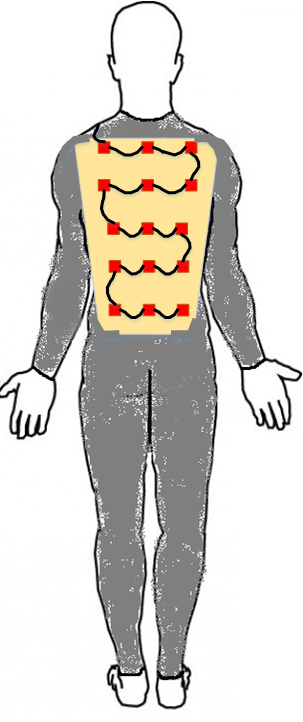 «Enhanced daisy-chain» Virknes slēgums
Pielietojams virsmas deformācijas noteikšanai.
 Izmanto akselerometrus un magnetometrus.
Daudz zaru arhitektūras izveide
Galvenais mikrokontrolleris ar vairākiem seriālās komunikācijas portiem.
Ļauj izdevīgāk izvietot sensorus uz cilvēka ķermeņa
Komunikācijas portus uzstādot var pielāgoties dažādiem sensoriem
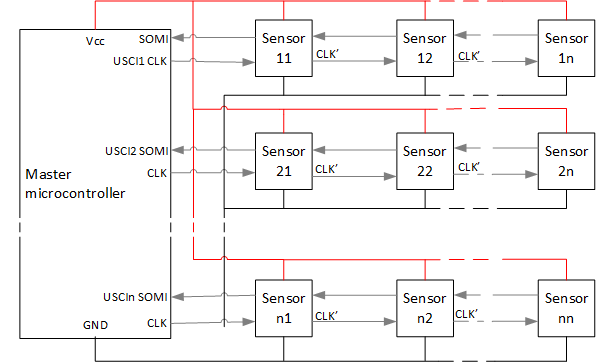 Daudz zaru arhitektūras izveide
Testi izmantojot mikroprocesoru ar 4 seriālās komunikācijas portiem
Izmanto akselerometrus
Lieto vairākas Enhanced daisy-chain zarus
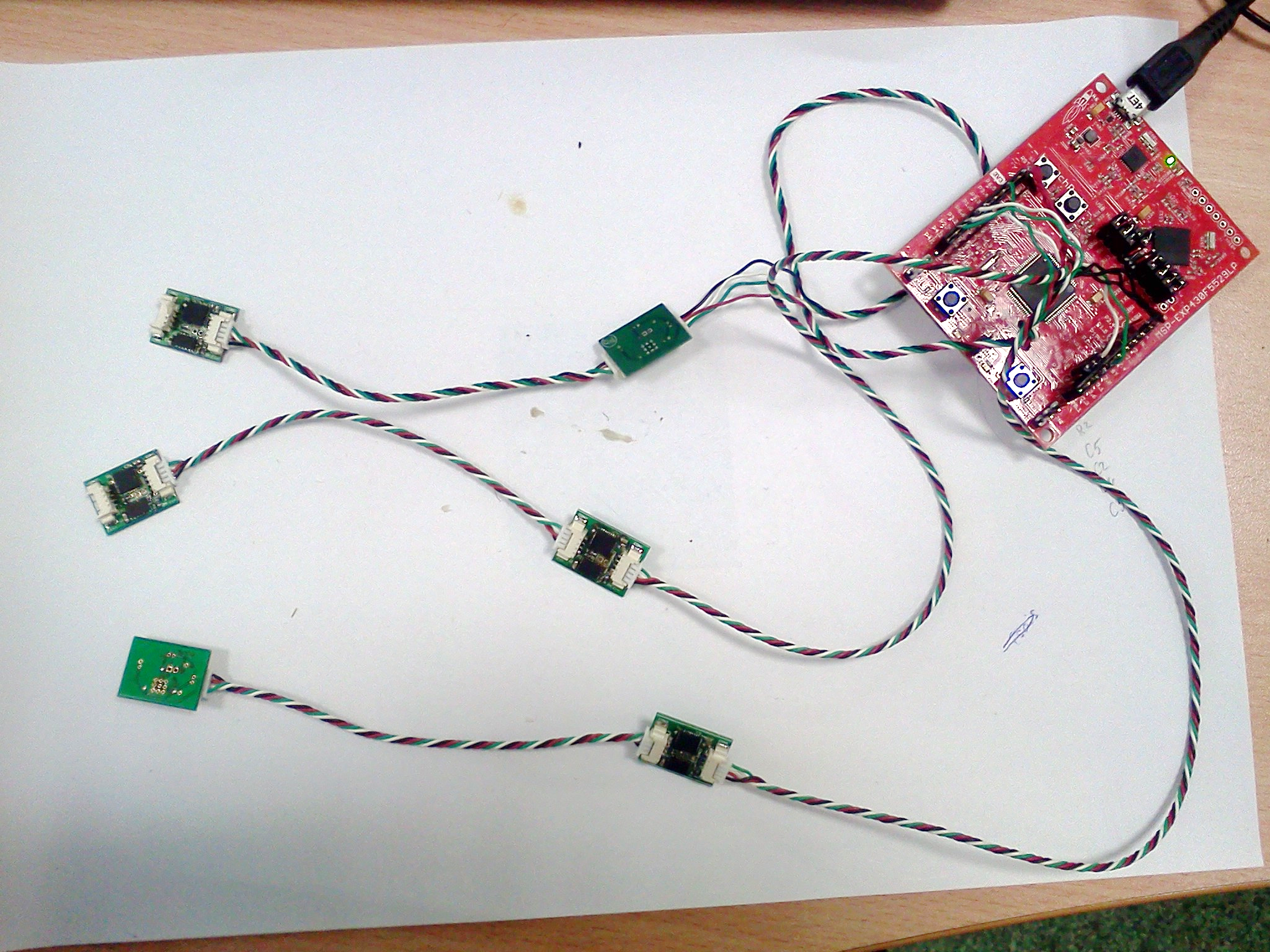 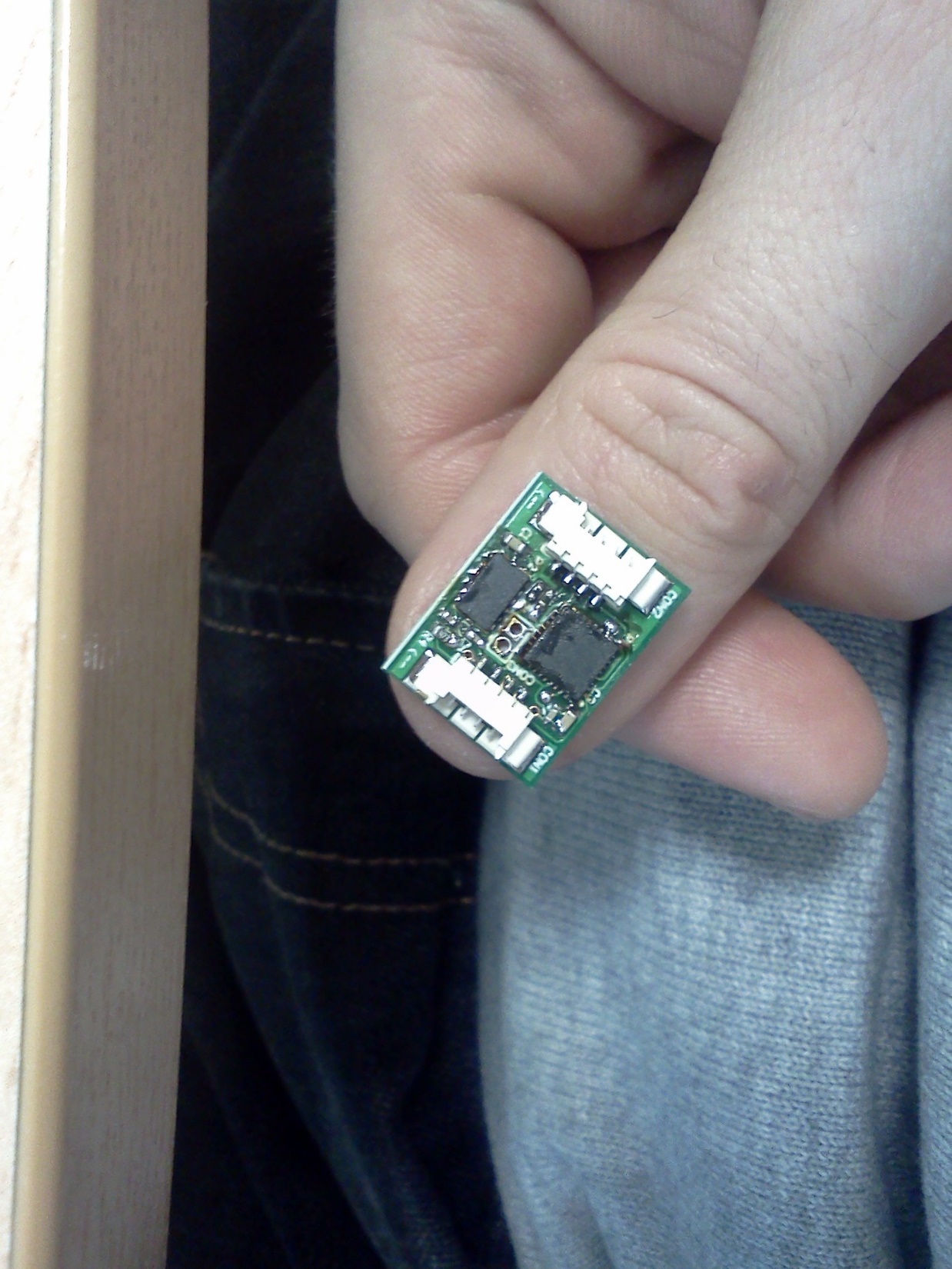 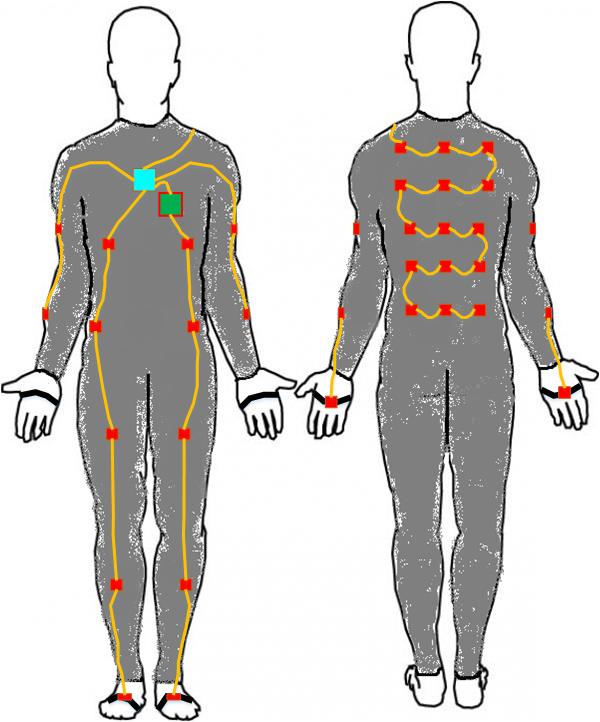 Viedā apģērba arhitektūra
Turpmākie uzdevumi
Darbs ar jaudīgākiem procesoriem
Dažādu sensoru izmantošana
Sensoru iestrāde apģērbā
U.c.
Paldies par uzmanību!